ПРОЕКТ«Мы за здоровый образ жизни!»Автор проекта: Ляхова Ю.А
Здоровье - это первая и важнейшая потребность ребенка, определяющая способность его к труду и обеспечивающая гармоническое развитие личности. Оно является важнейшей предпосылкой к познанию окружающего мира, к самоутверждению и счастью человека.
Актуальность проекта:
трудно поспорить с тем, что в основе всестороннего развития человека лежит здоровье. Есть здоровье – человек жизнерадостен, у него хватает сил на саморазвитие, на успешную личную жизнь. Нет здоровья, так и топчется человек на месте, теряя то, что у него было. Именно для успешного будущего наших детей, в дошкольном возрасте следует заложить основы здоровья, сформировать правильное представления о здоровом образе жизни.
Проект познавательный 
направлен на сохранение и укрепление здоровья детей

Продолжительность проекта:
краткосрочный (1 неделя)
Цель проекта:
пропаганда здорового образа жизни среди детей и родителей, повысить стремление родителей использовать двигательную деятельность с детьми для формирования основ здорового образа жизни.
Задачи:
Для детей:
Углублять знания детей о факторах, влияющих на состояние своего здоровья;
Воспитывать привычку и потребность в здоровом образе жизни;
Вызвать интерес к спорту и физическим упражнениям.
Для родителей:
Дать представление родителям о значимости совместной двигательной деятельности с детьми;
Расширять знания родителей о физических умениях и навыках детей;
Способствовать созданию активной позиции родителей в совместной оздоровительной деятельности в ДОУ;
Заинтересовать родителей в укреплении здорового образа жизни в семье.
Для педагогов:- Разработать план мероприятий по проекту «Будь здоров!»; - Создать предметно – развивающую среду по данной проблеме в группе;-  Подобрать наглядный информационный материал. Участники проекта: воспитатели, инструктор по ФК, медсестра, дети старшей логопедической группы, родители, библиотекари «Цимлянской городской библиотеки».
Предполагаемый результат: - полученные ребёнком знания и представления о себе, о своём здоровье и двигательной активности позволят найти способы укрепления и сохранения здоровья;- информация и практический опыт помогут родителям увидеть и лучше узнать работу ДОУ по физическому воспитанию;- родители получат необходимые теоретические знания об уровне физического развития своих детей.
Реализация проектаУкрепление физического здоровья
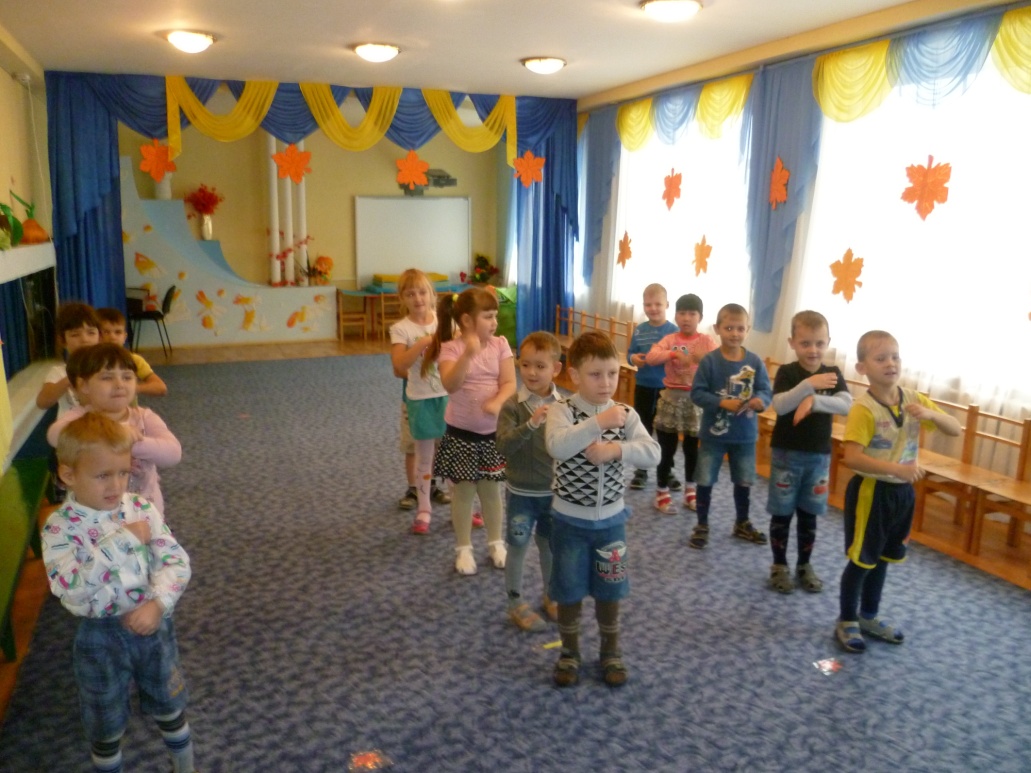 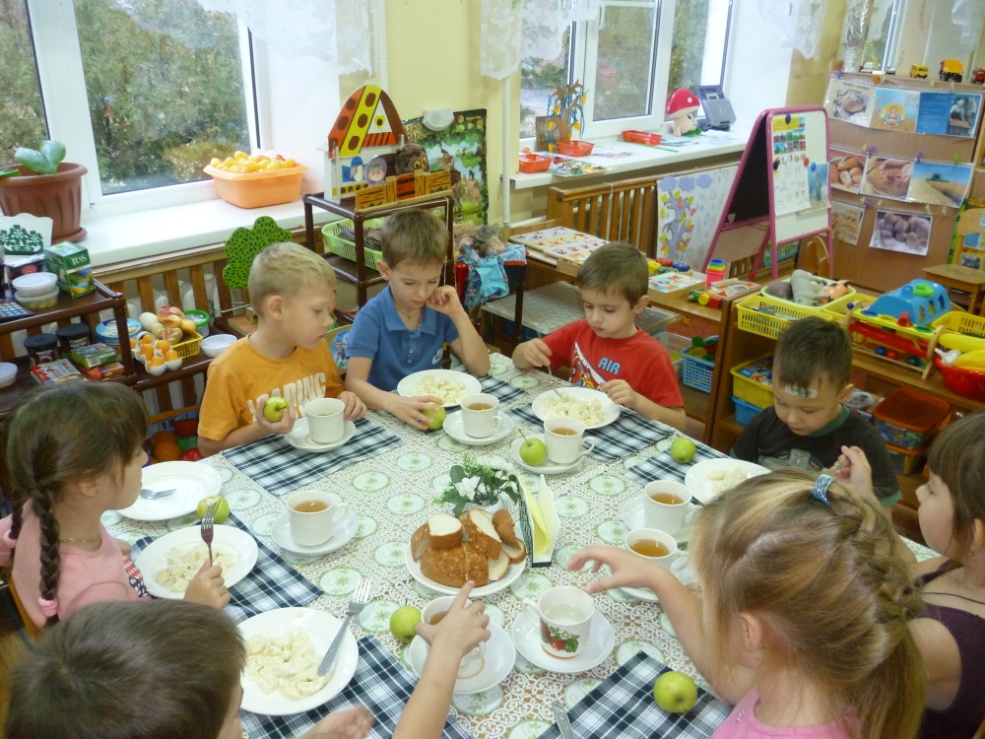 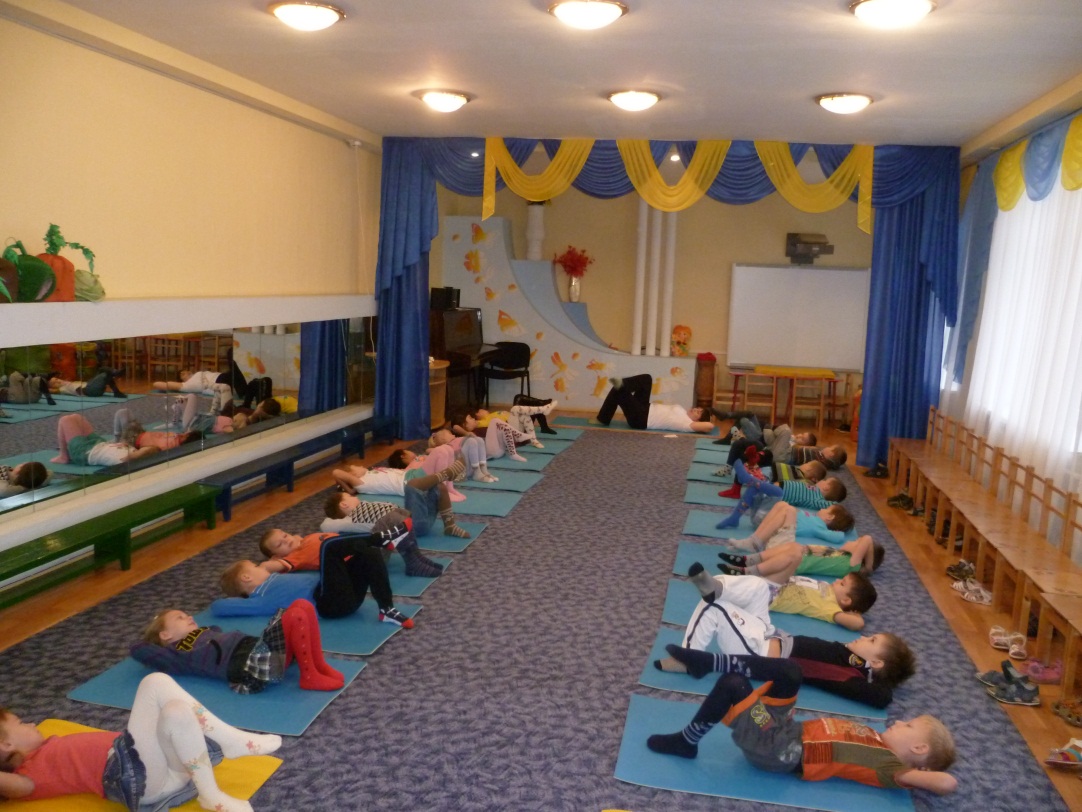 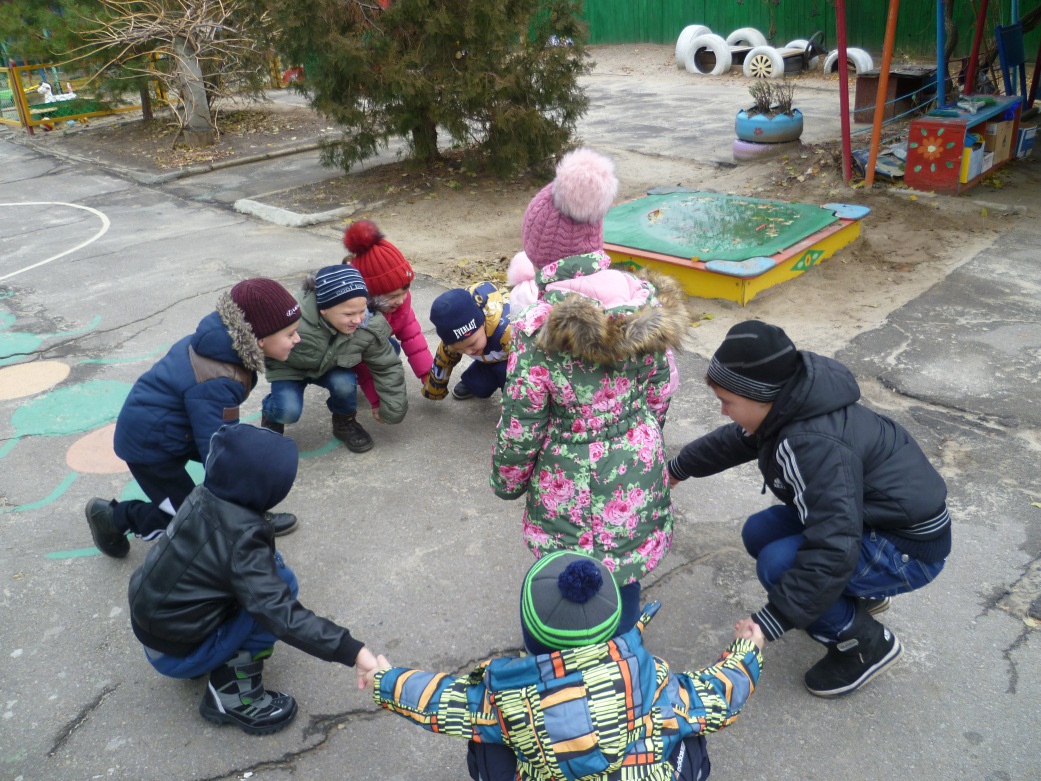 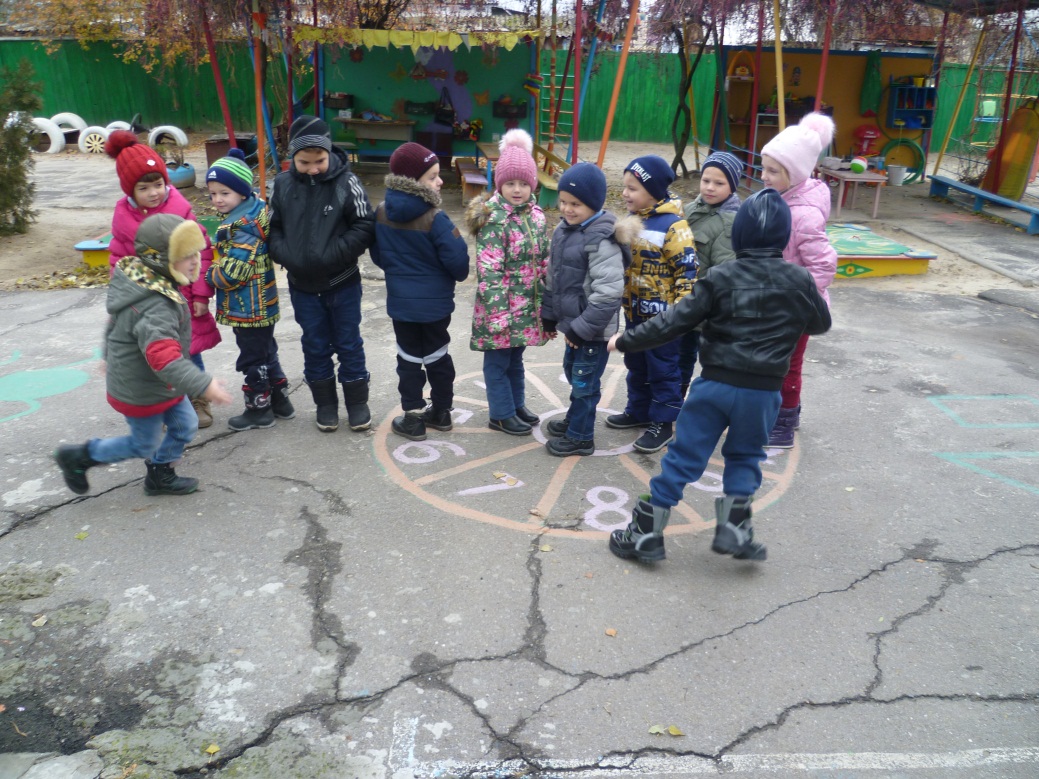 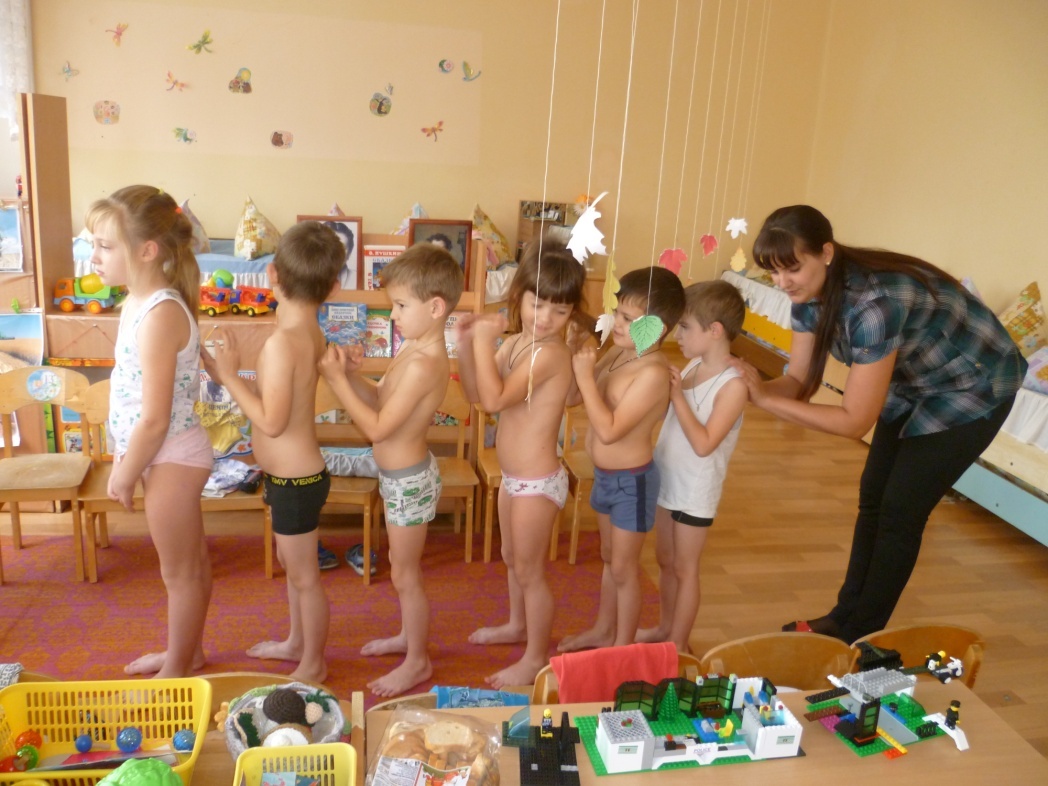 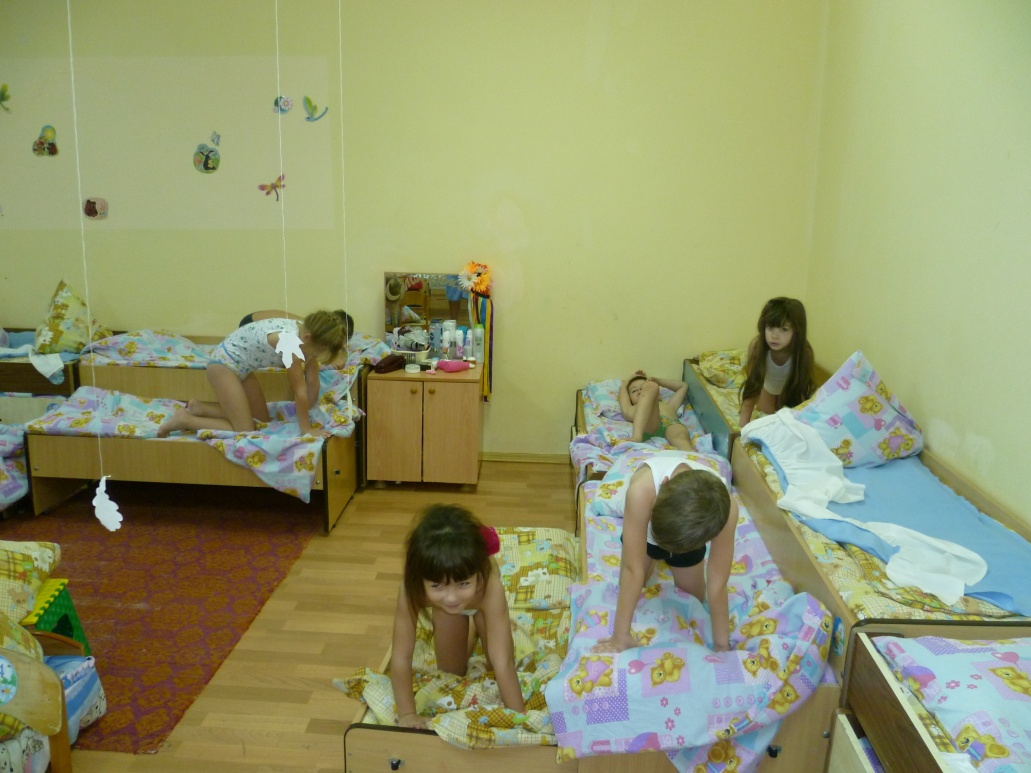 Реализация проектаВоспитание потребностей в здоровом образе жизни
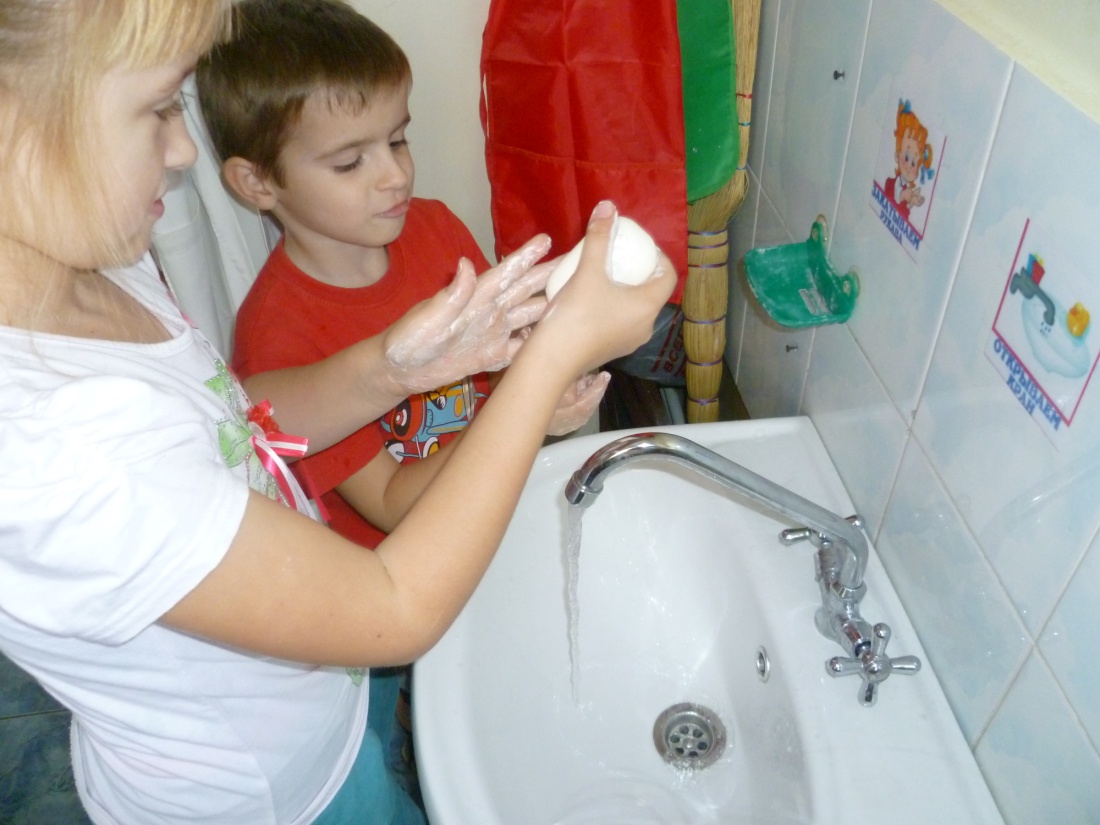 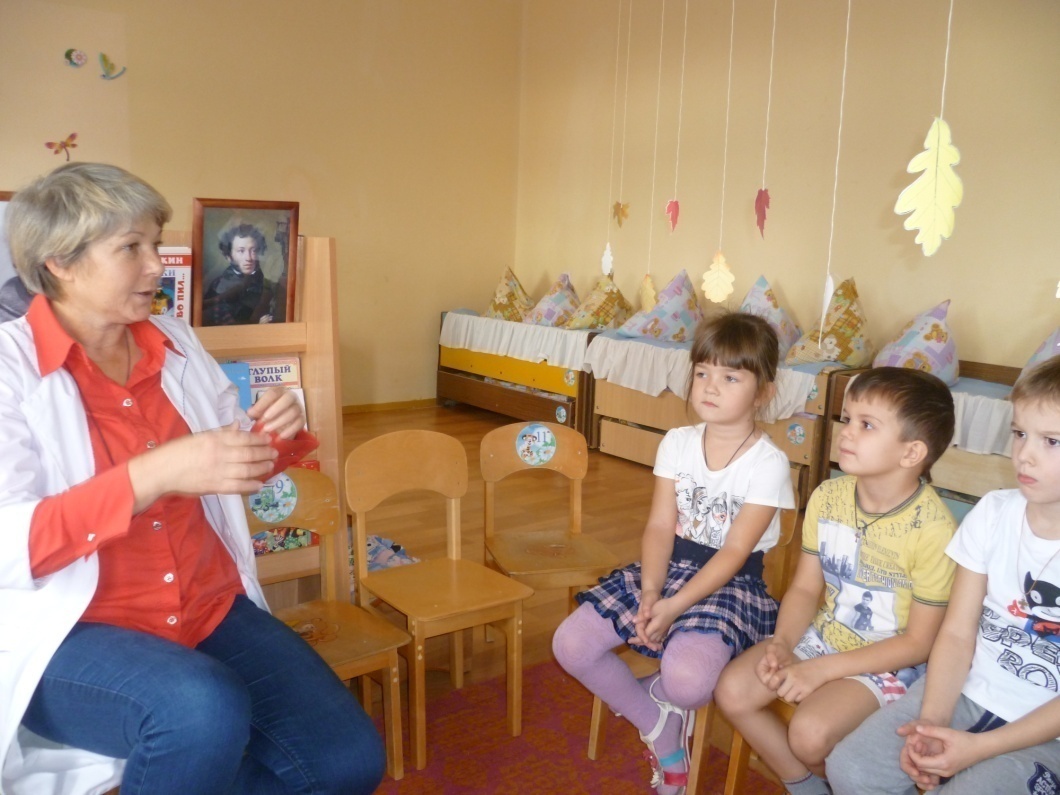 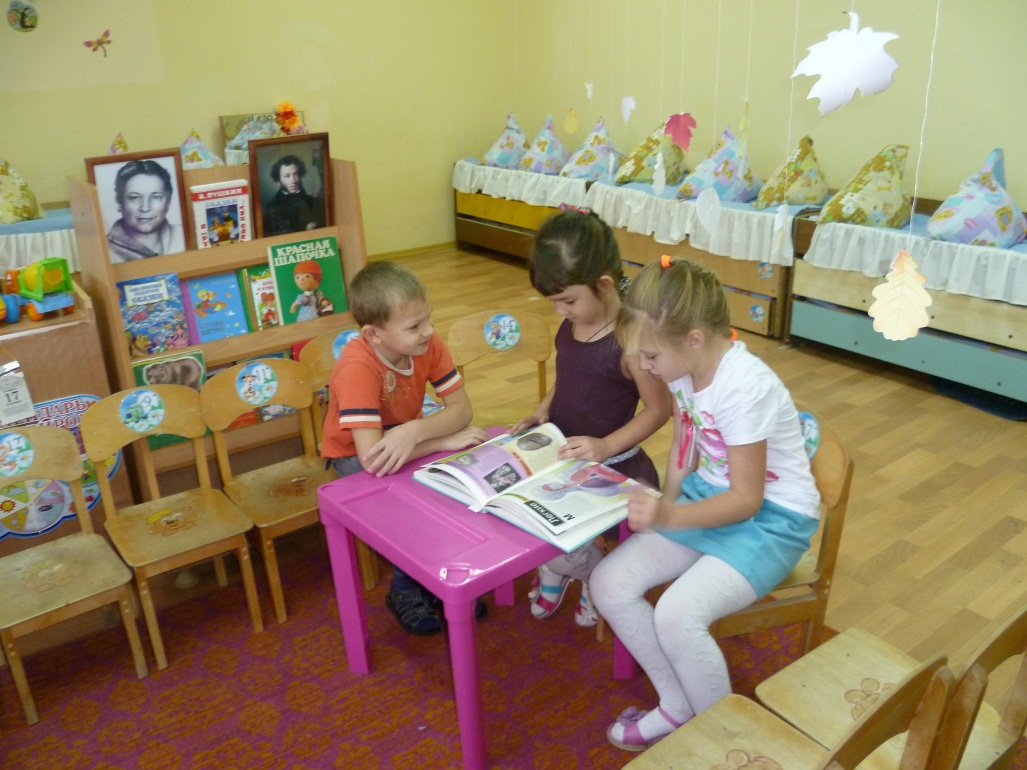 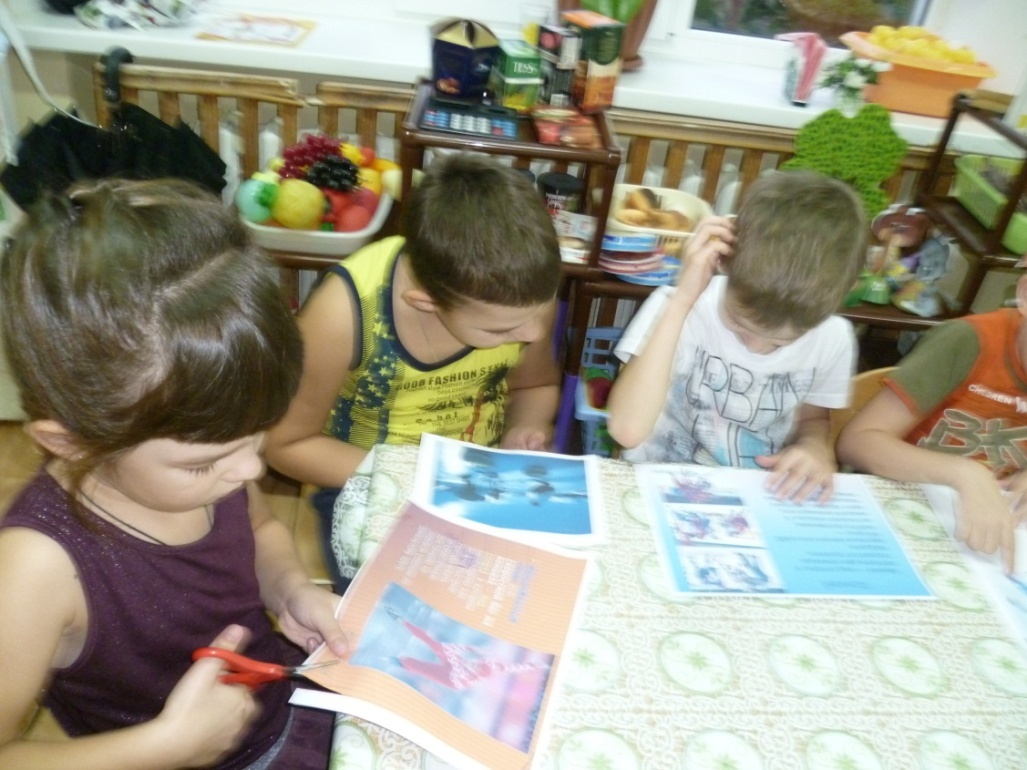 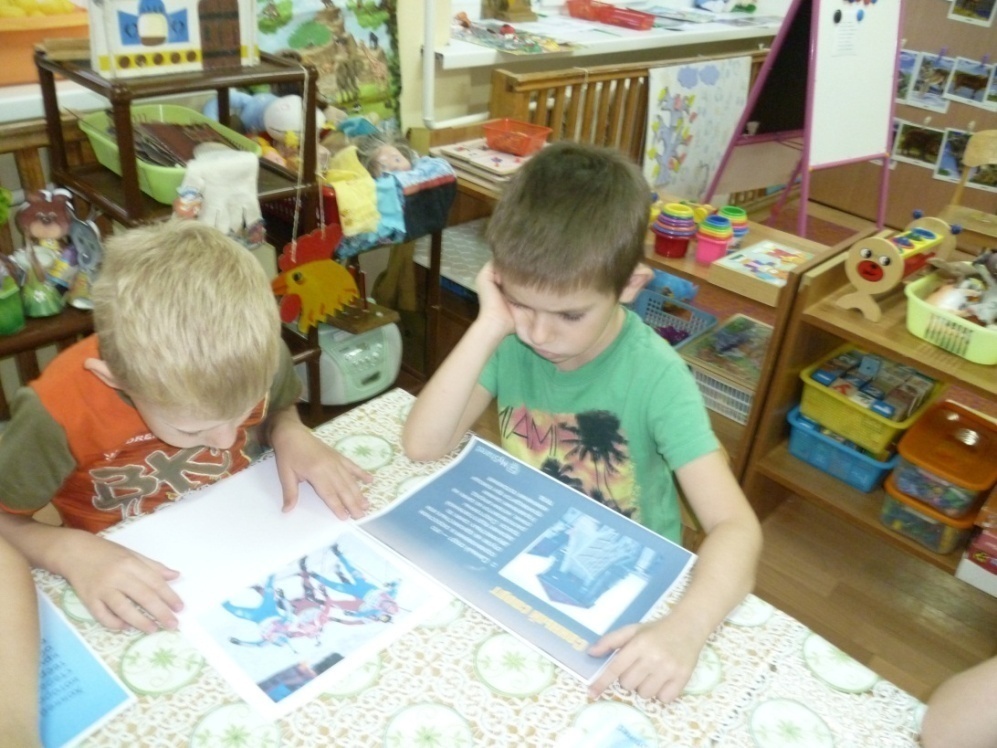 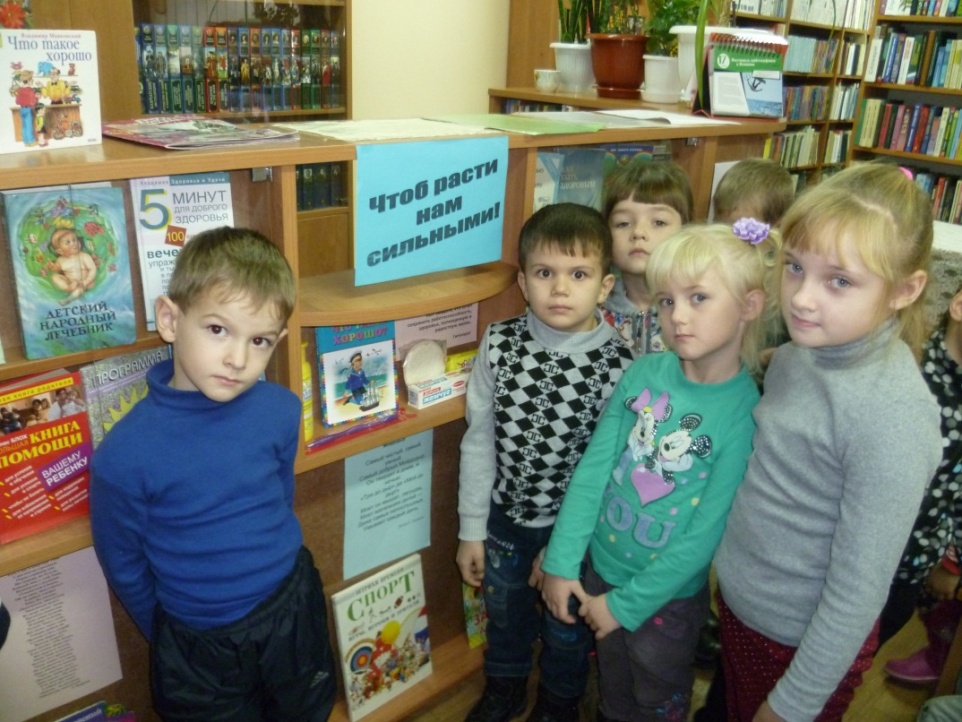 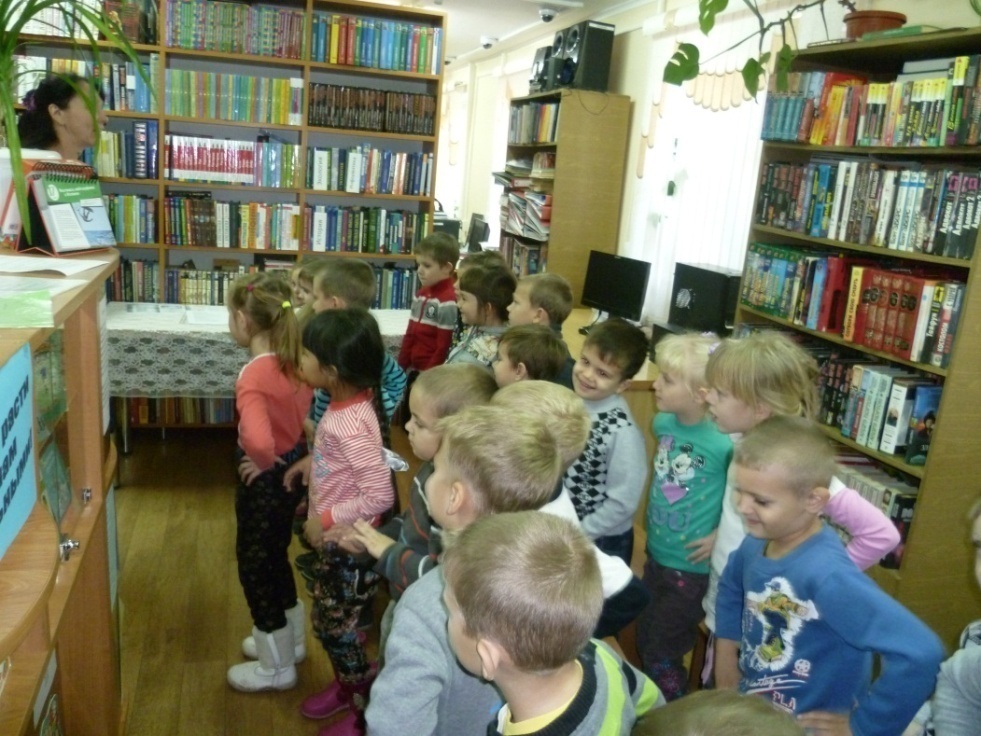 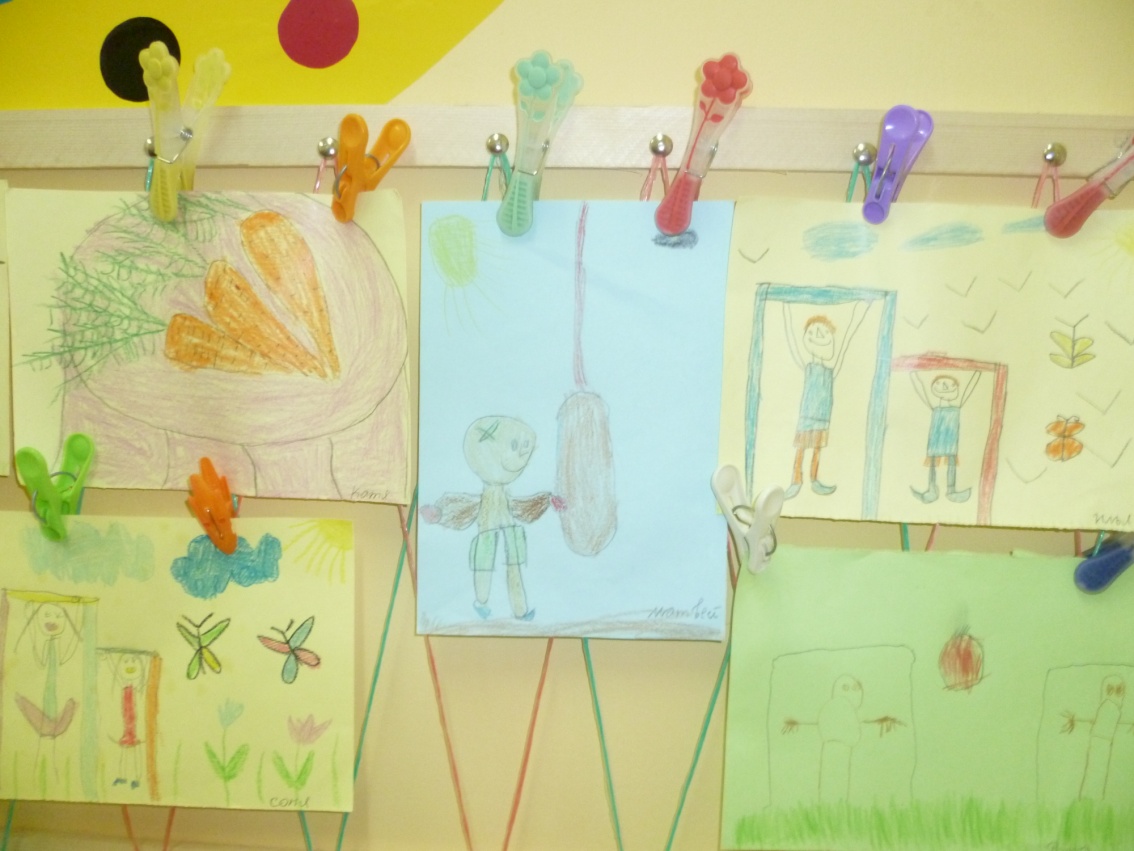 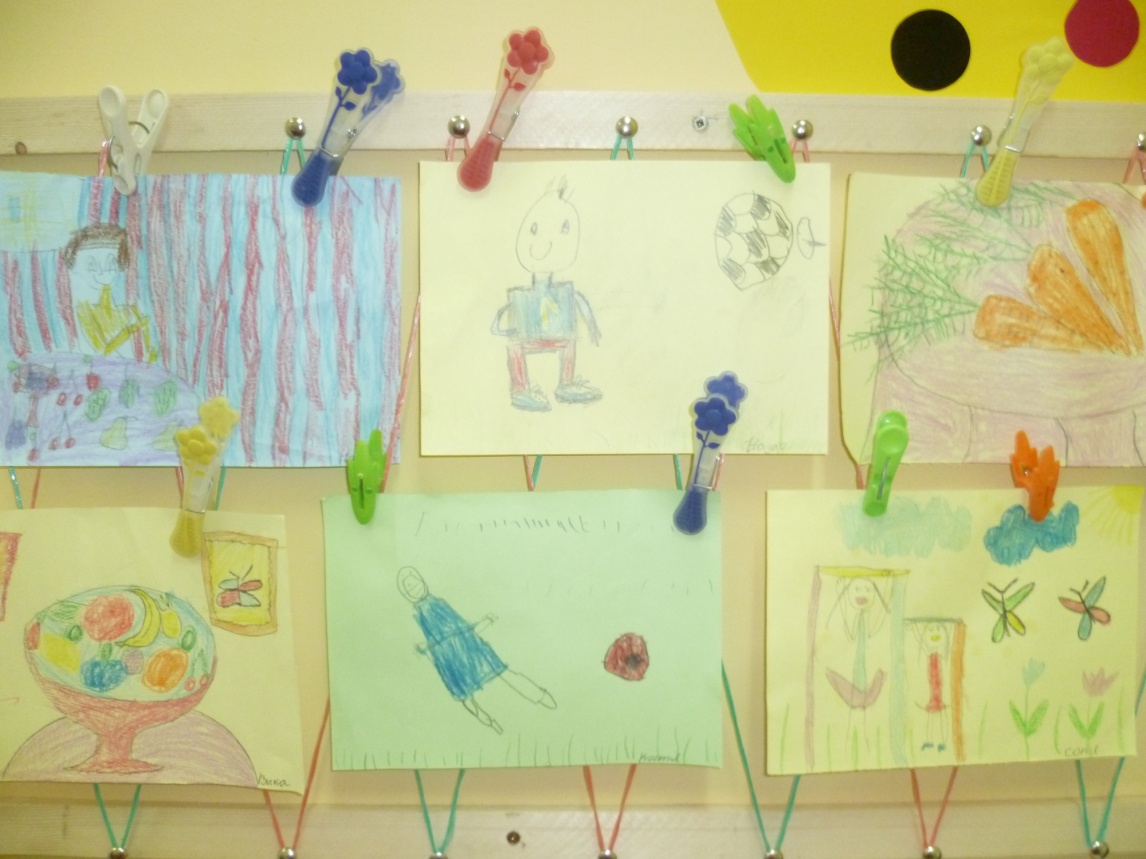 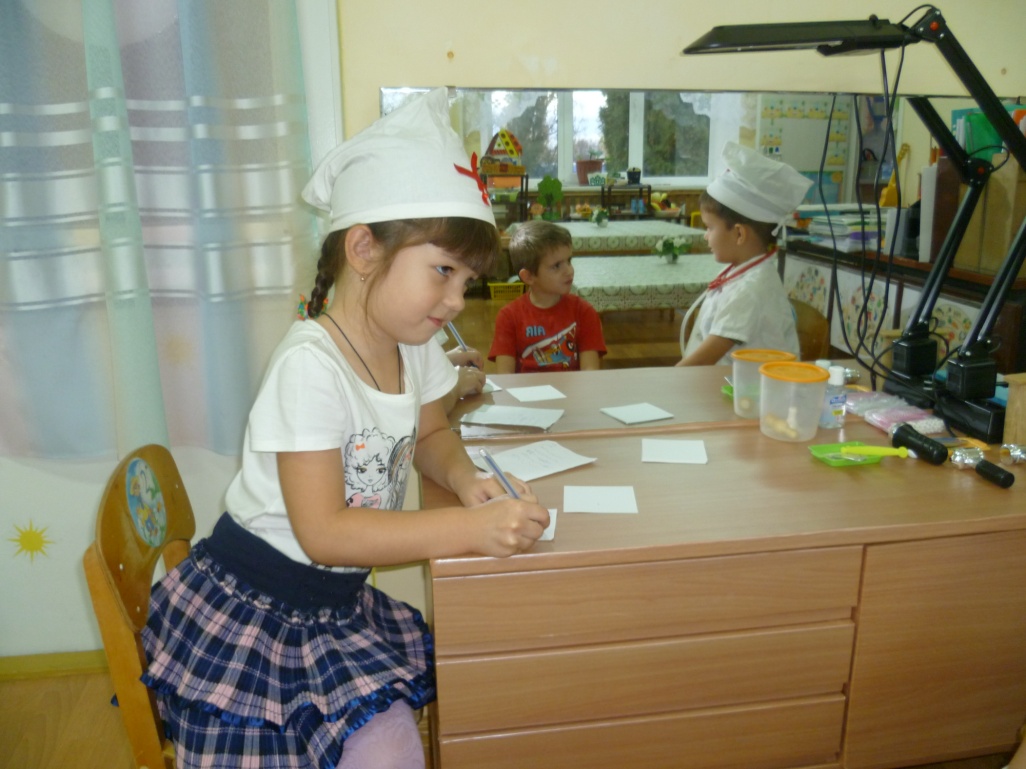 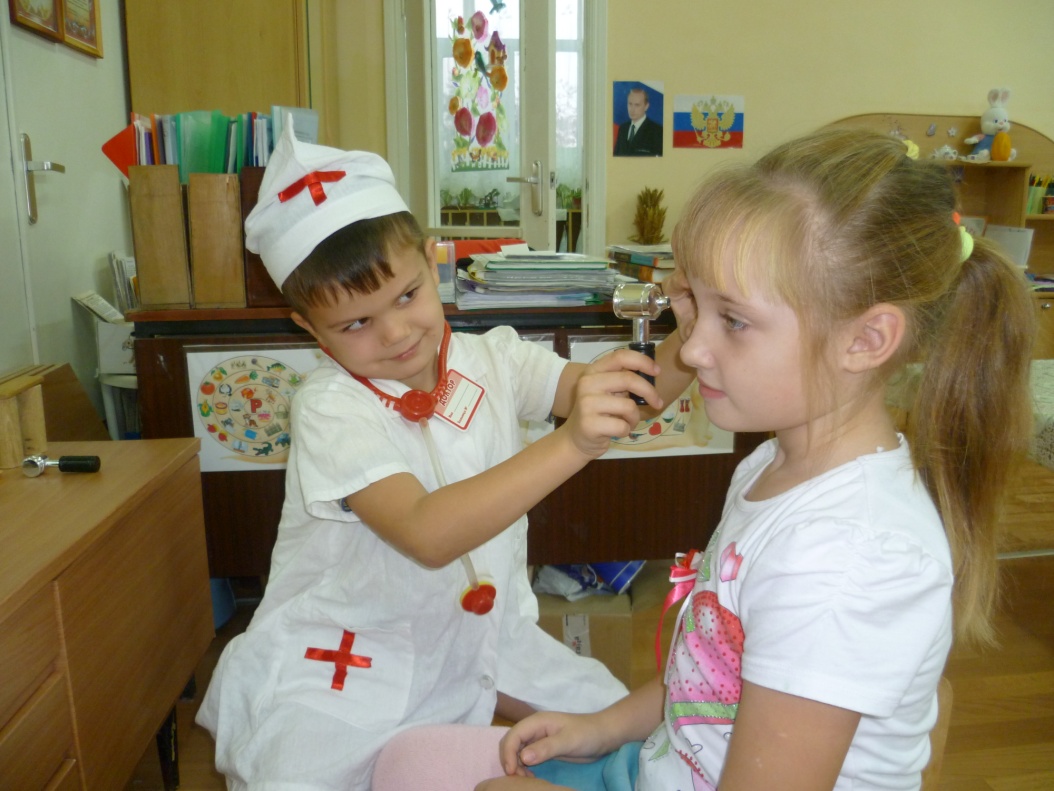 Реализация проектаКомплекс закаливающих мероприятий
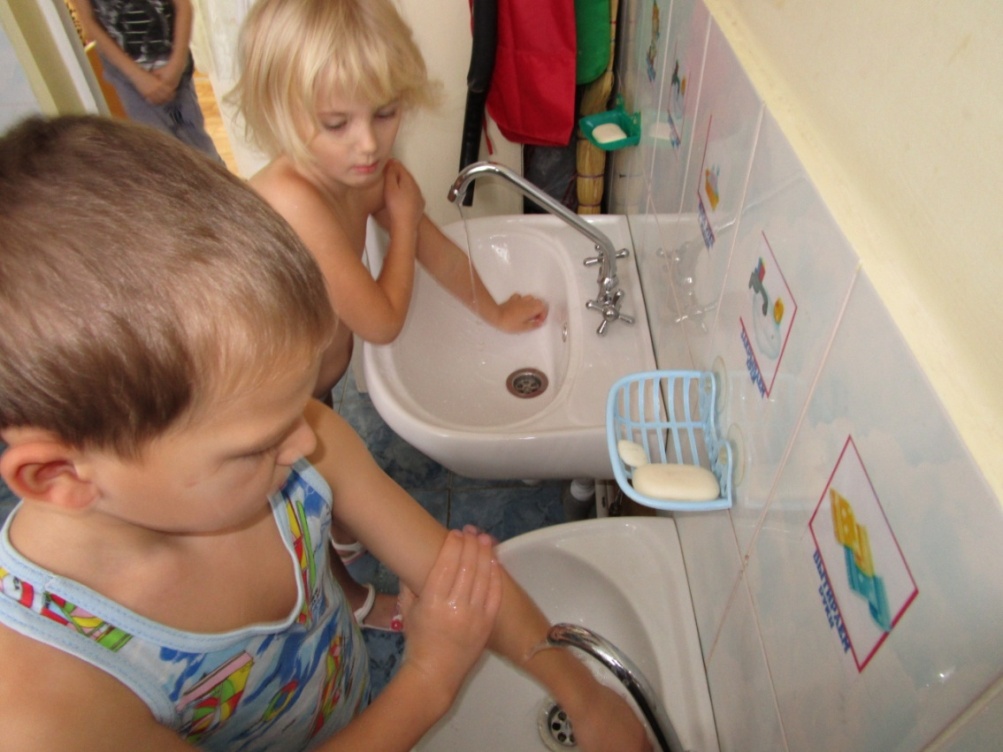 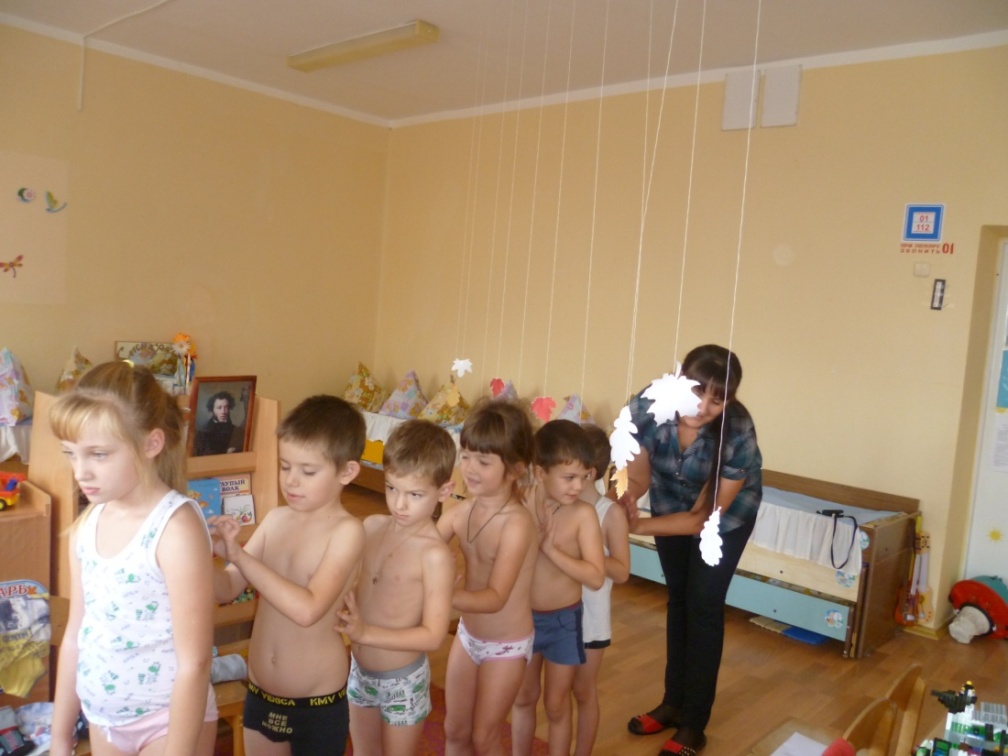 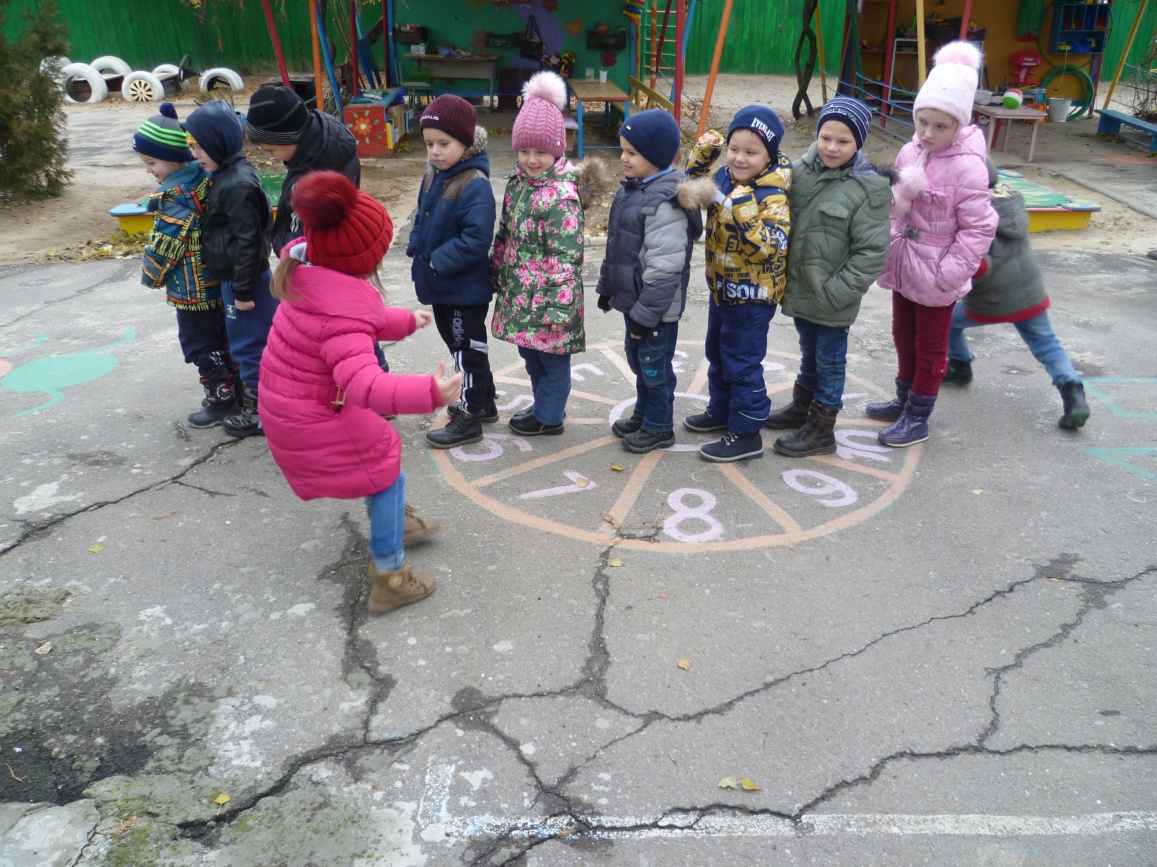 Реализация проектаФормы организации физического воспитания
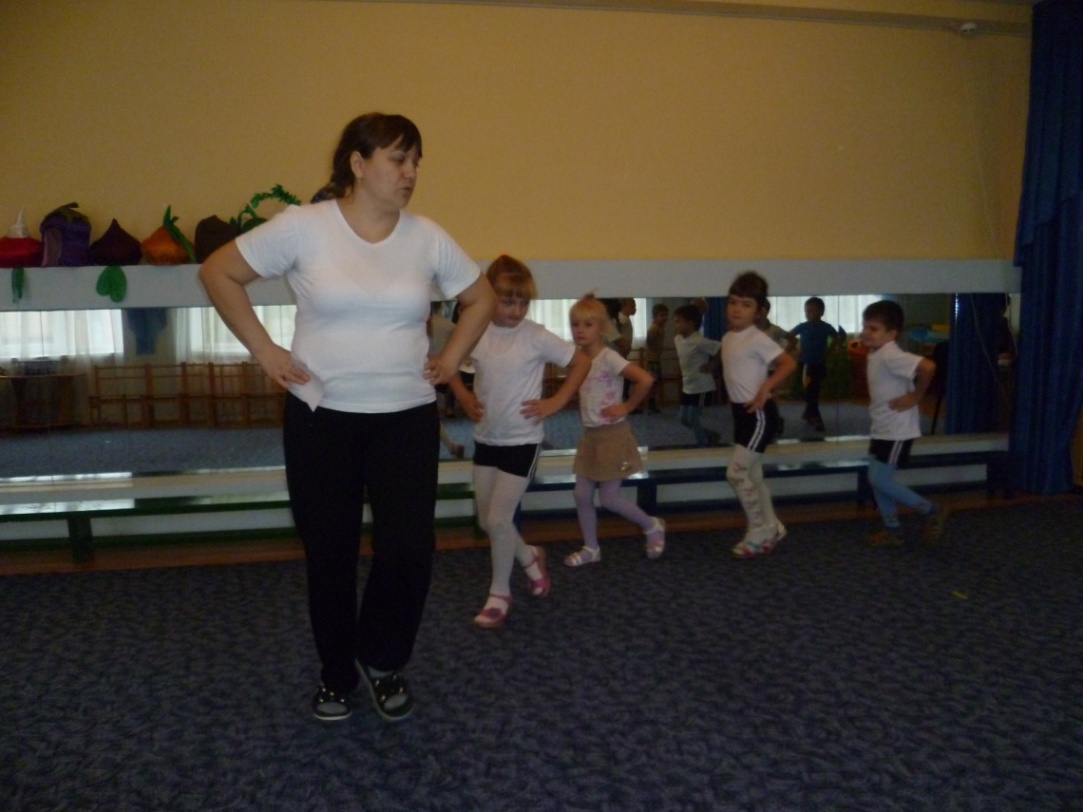 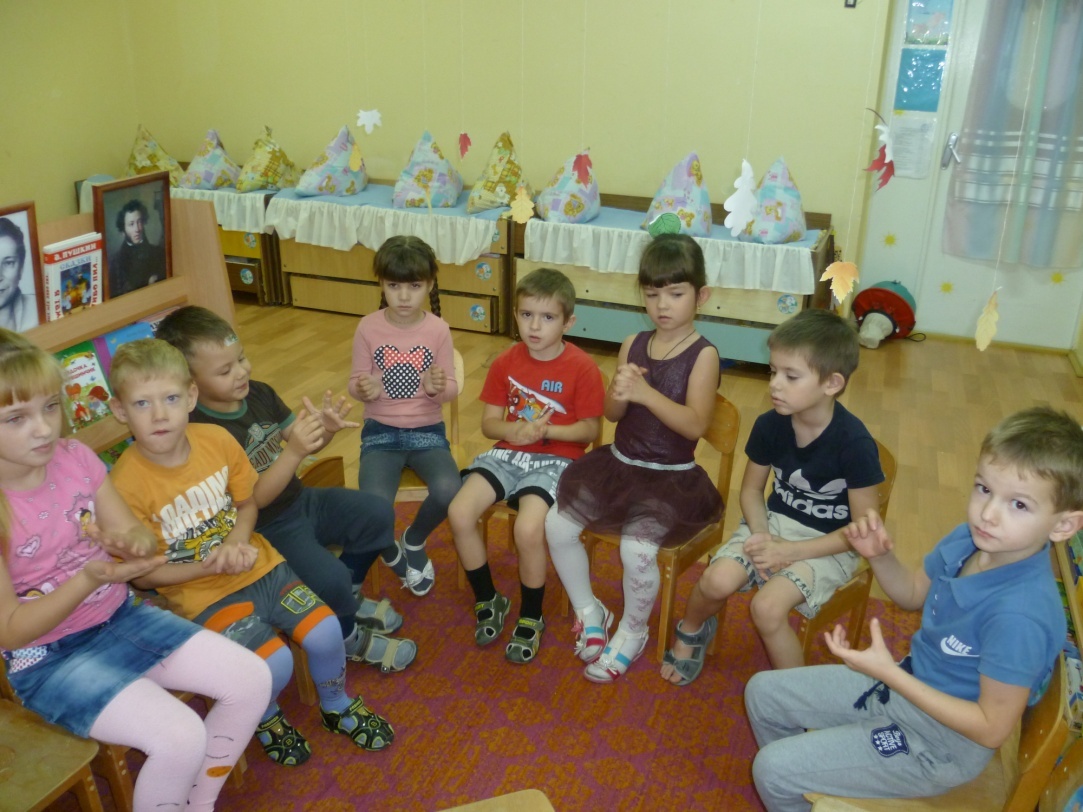 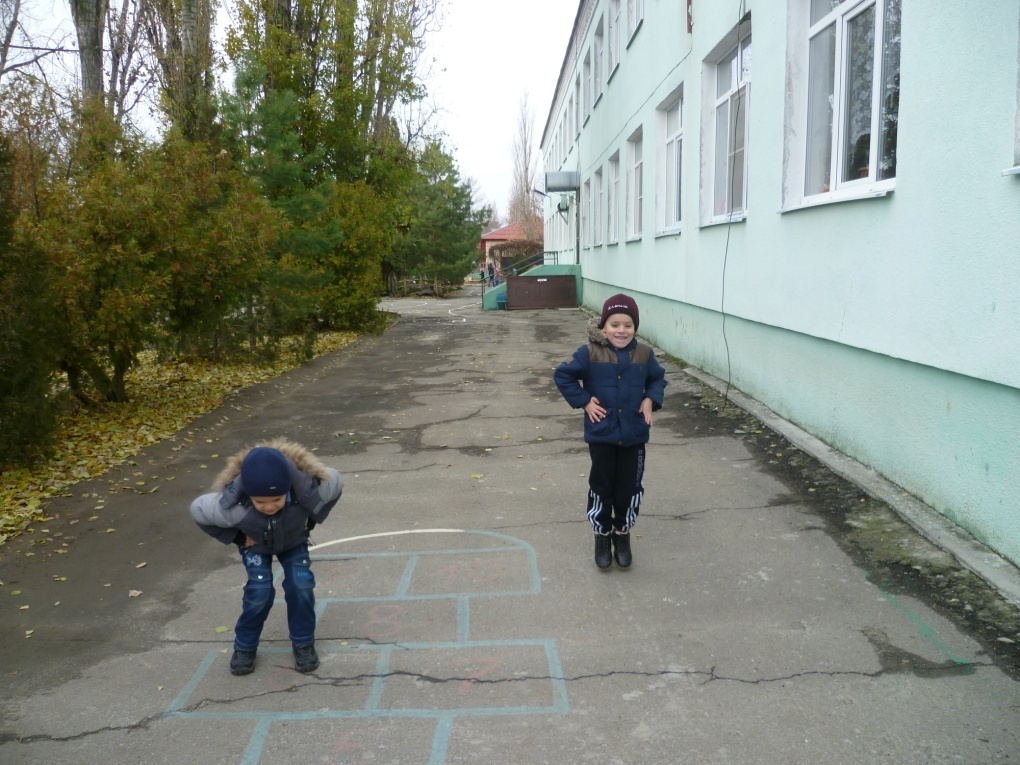 Реализация проектаРабота с родителями
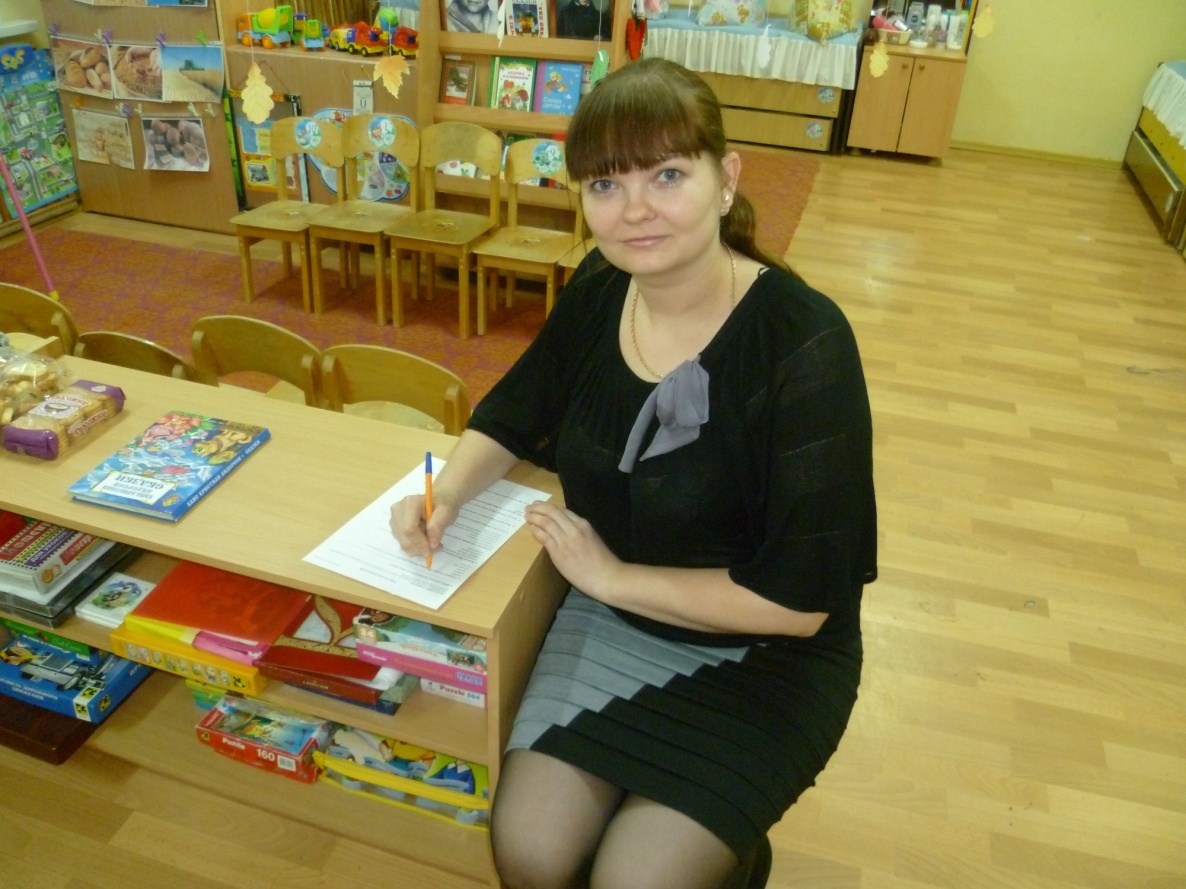 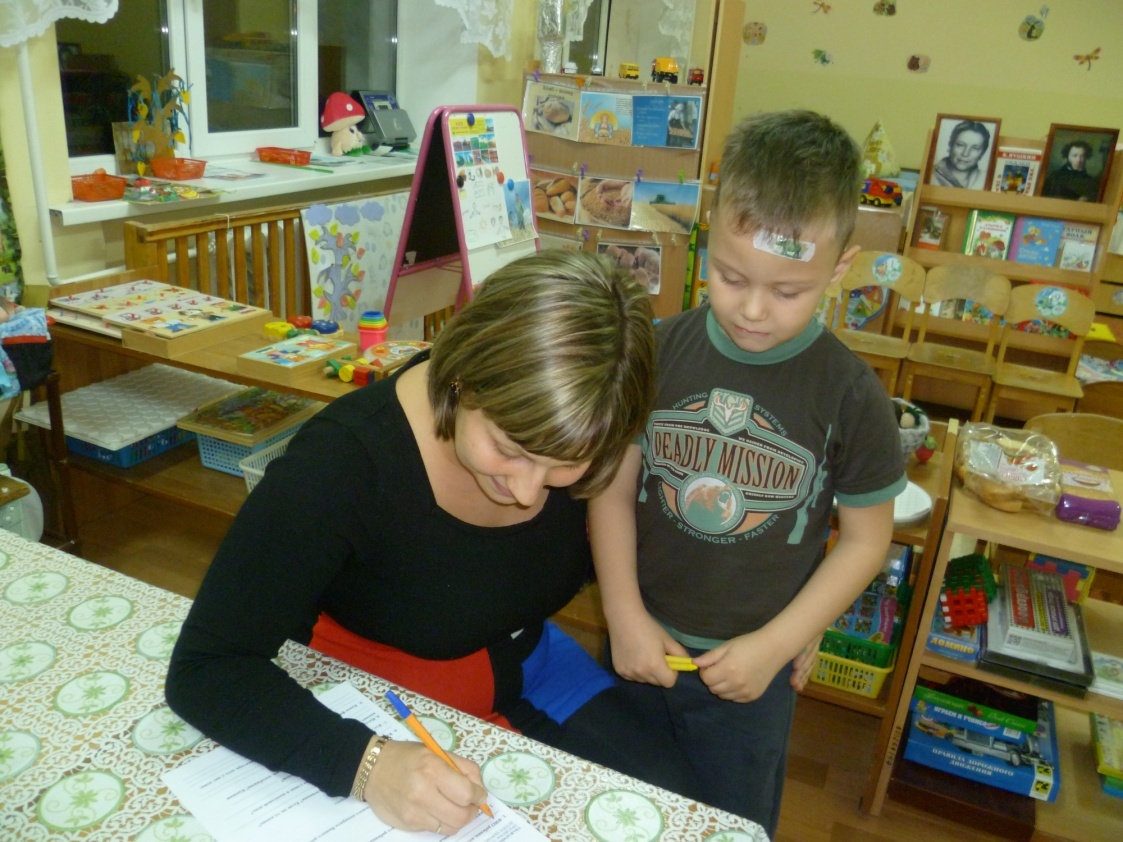 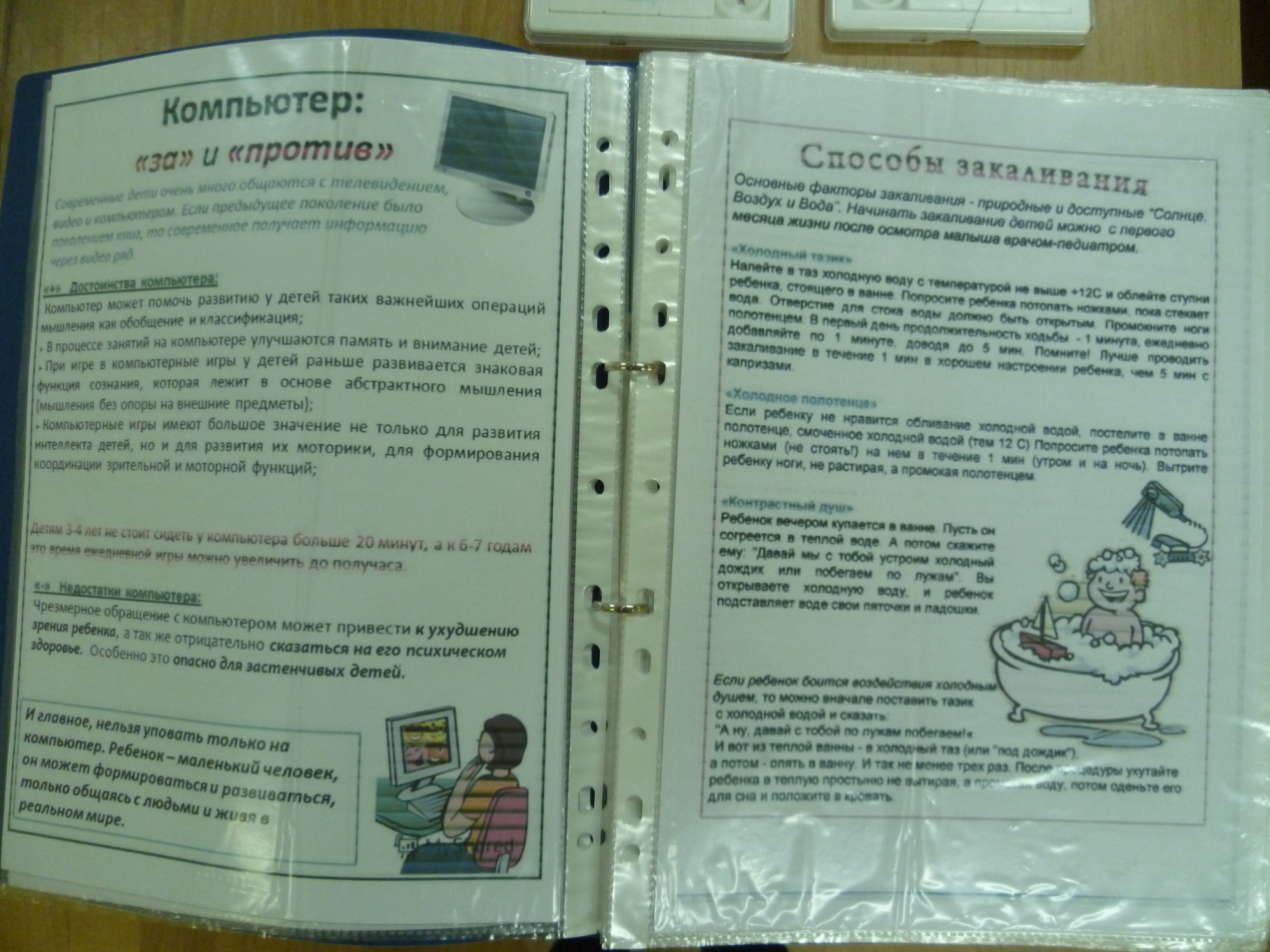 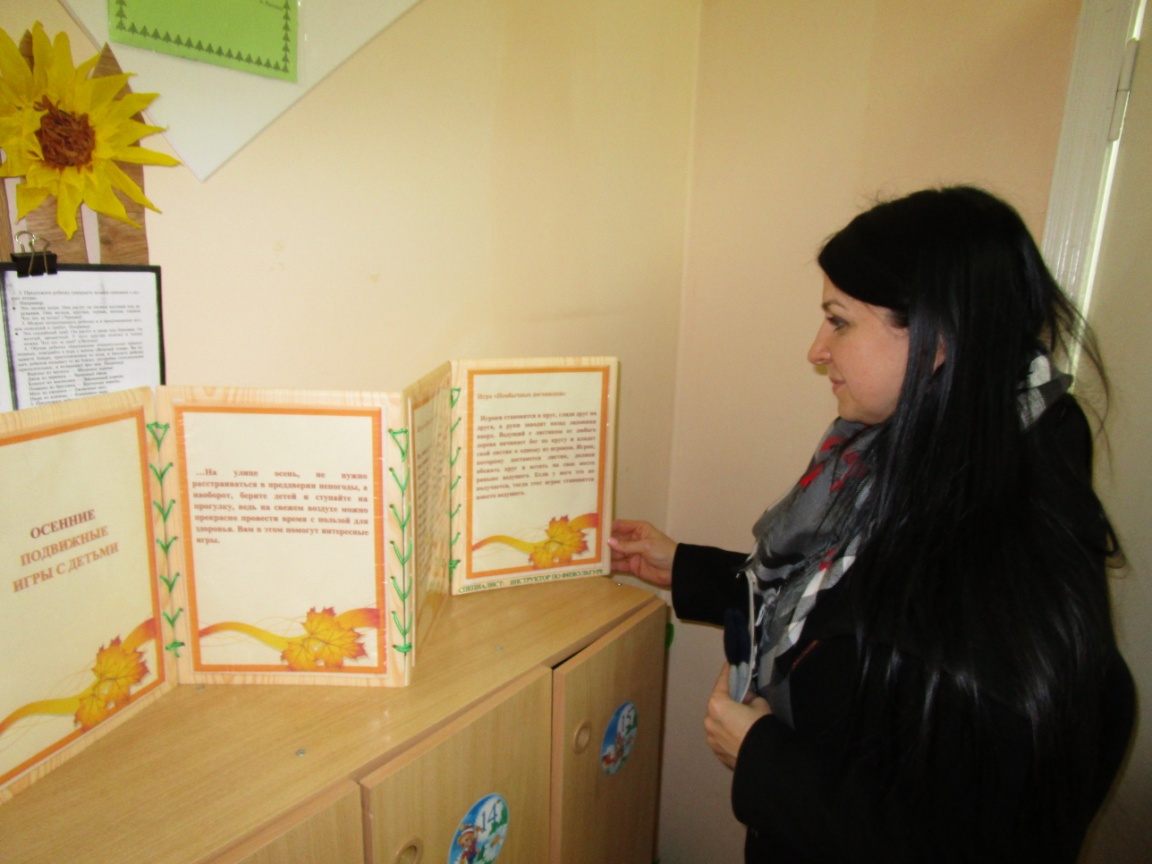 Итоговые результаты:
Спасибо за внимание!
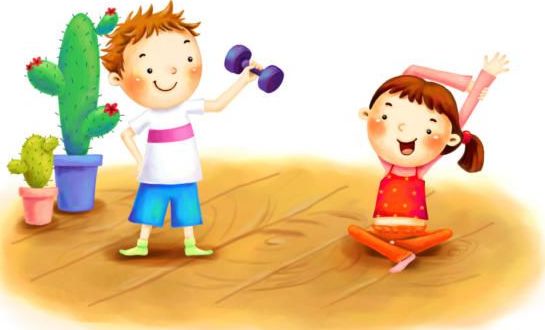